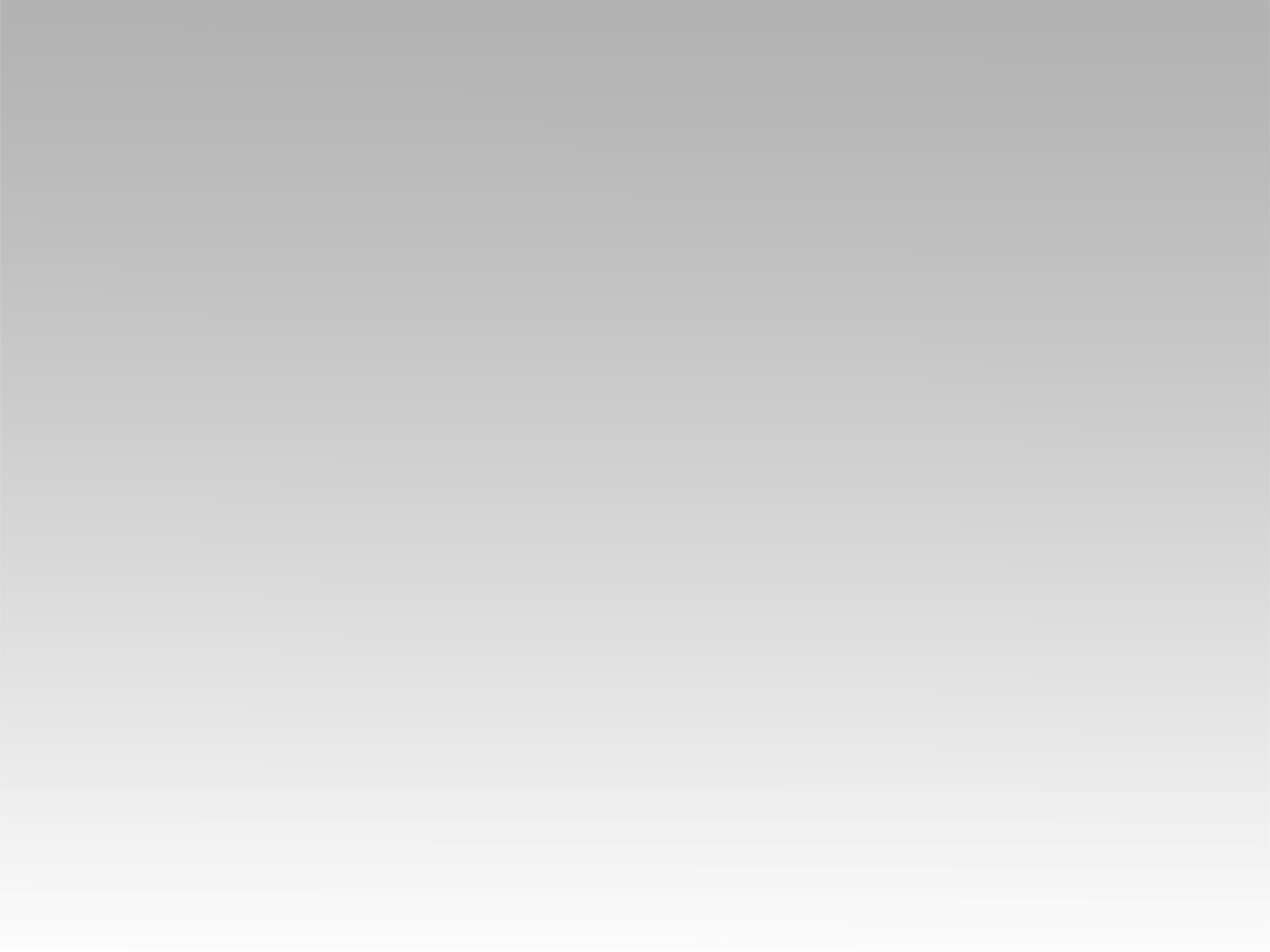 تـرنيــمة
مِن بَعد سِنين
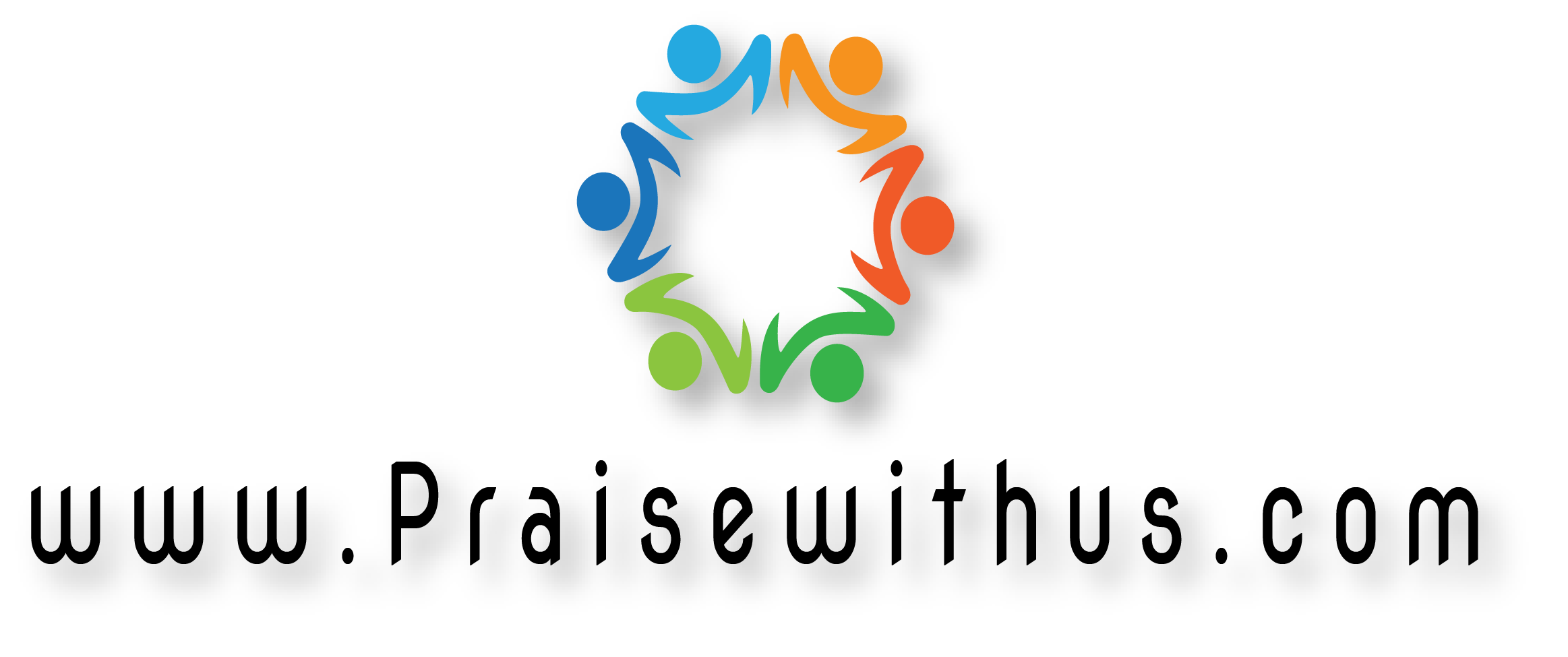 1-
(مِن بَعد سِنين وسنين وسنين كِتيـــرَةوِالنَّاس عَايشين عَايشين عَايشين في حِيرَة)2وِالكُل اِحتـار  مُش لاقي لِنَفســه قَرَارقاعِد مِستَنِّـي ماباينش لِليله نَهَـــــار
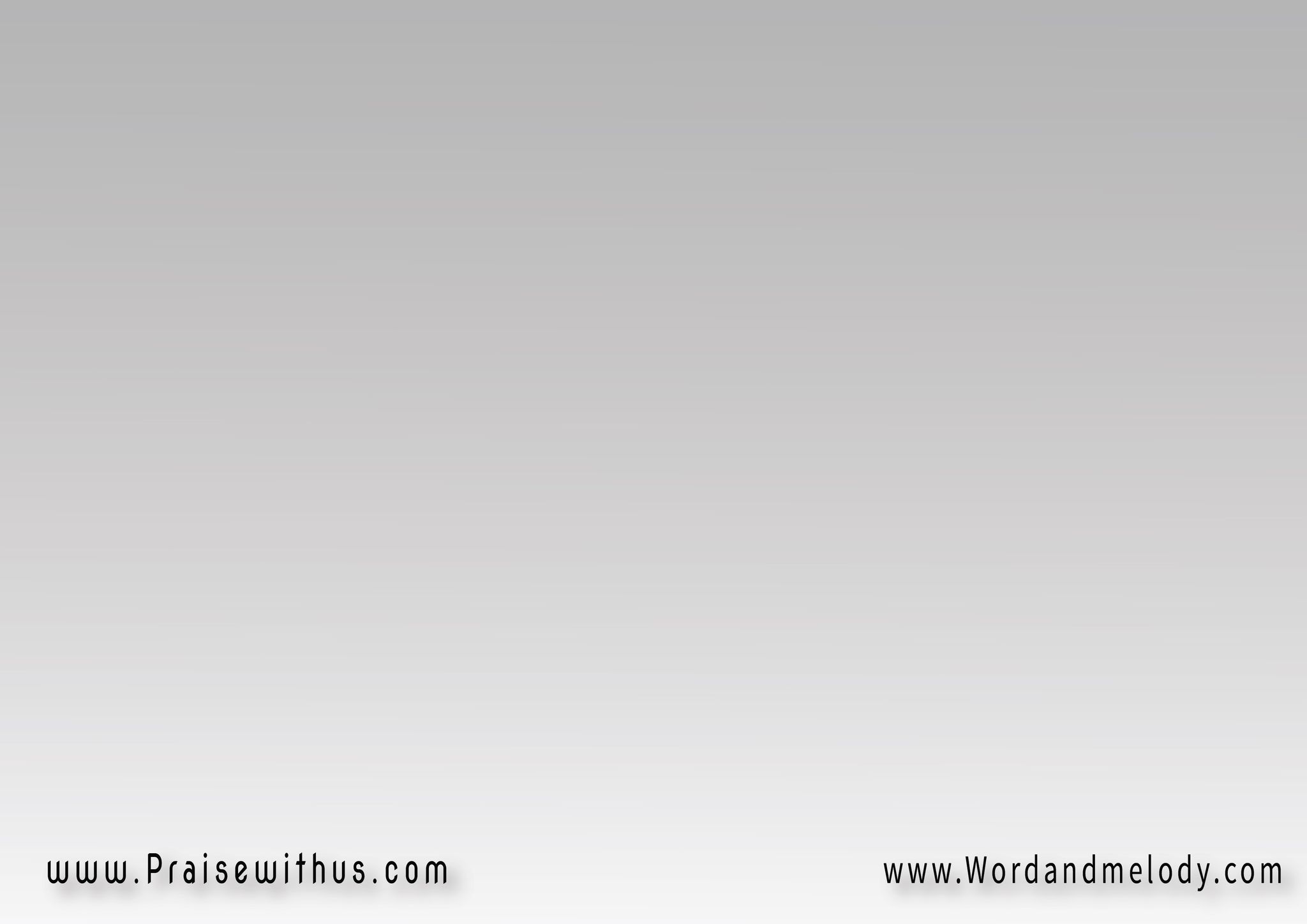 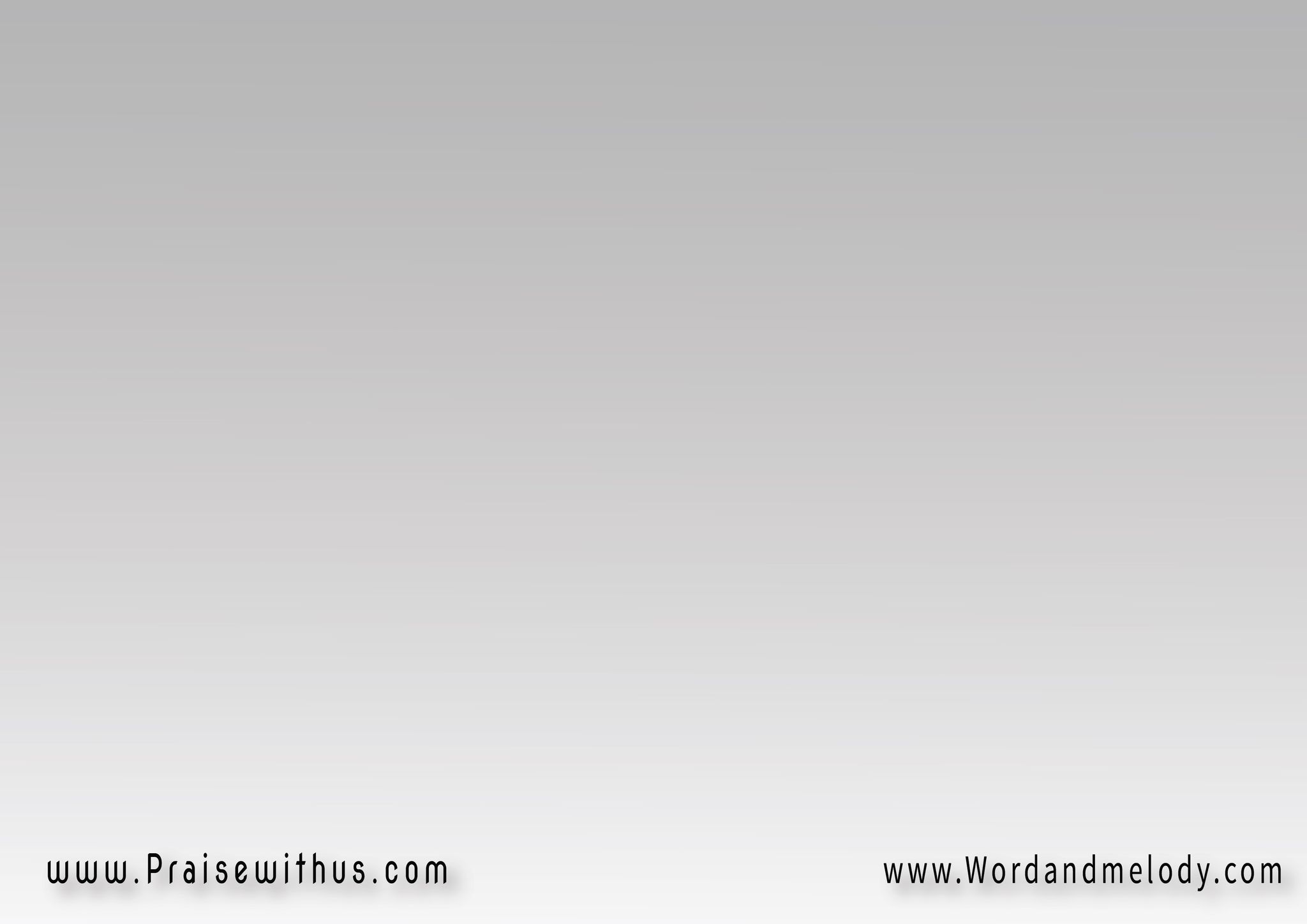 2-
(وِفي يُوم ظَهَر في السَّمَا عَالي فُوقنَجم المَسِيـــح بينَــوَّر في الشُّرُوق)2وِمَلايكِــــة نــور  بتلِف هِنـــاك وِتقُولالمَجــد لِيـــه وِعَلى الأرض السُّــرُور
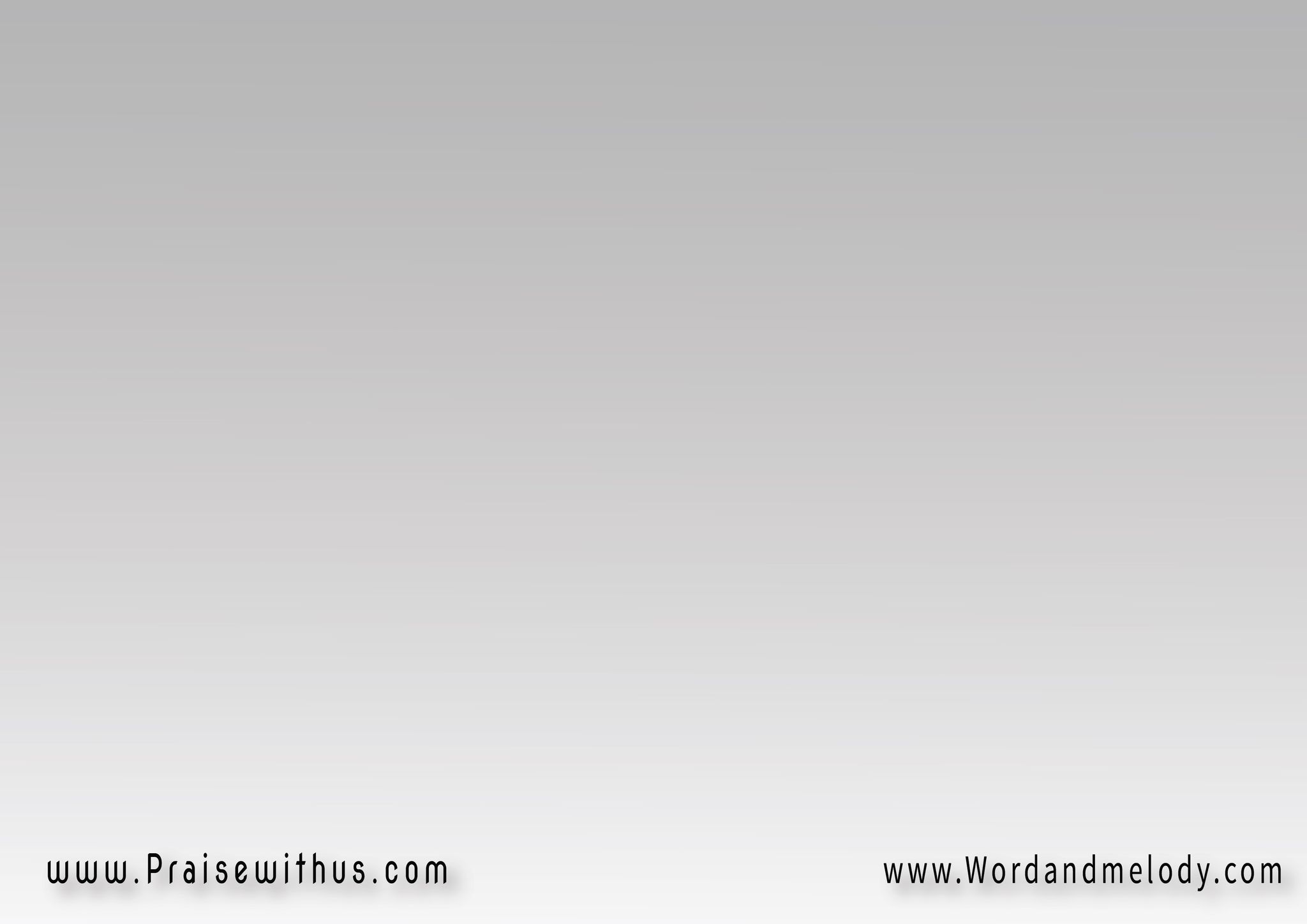 3-
صَار المَسيــــــح الحَل لِلمَتَـــاعِبمَسَح دُمُــوع وِرَفَع كُل المَصَـاعِبصَار المَسيــــح الحَل لِلمَتَــــاعِبخَلَّص نفوس وِغَفَر ذَنب اللي تايب
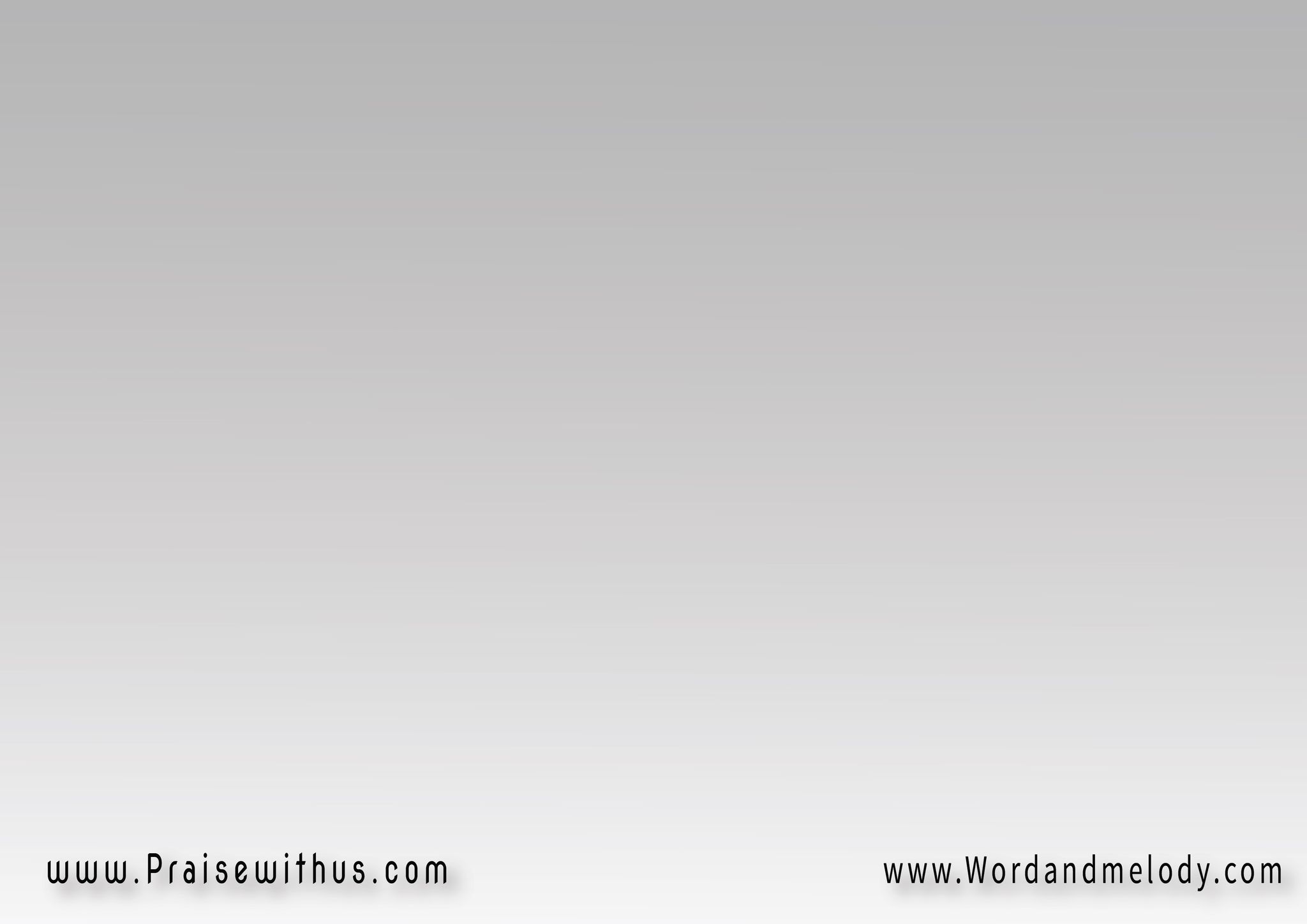 وِالتَّعبَانين وَيَّاه بَقُوا مِرتـــــــاحِينوِالمُخلِصِين سِمعُـــوه وِقالوا آمِين
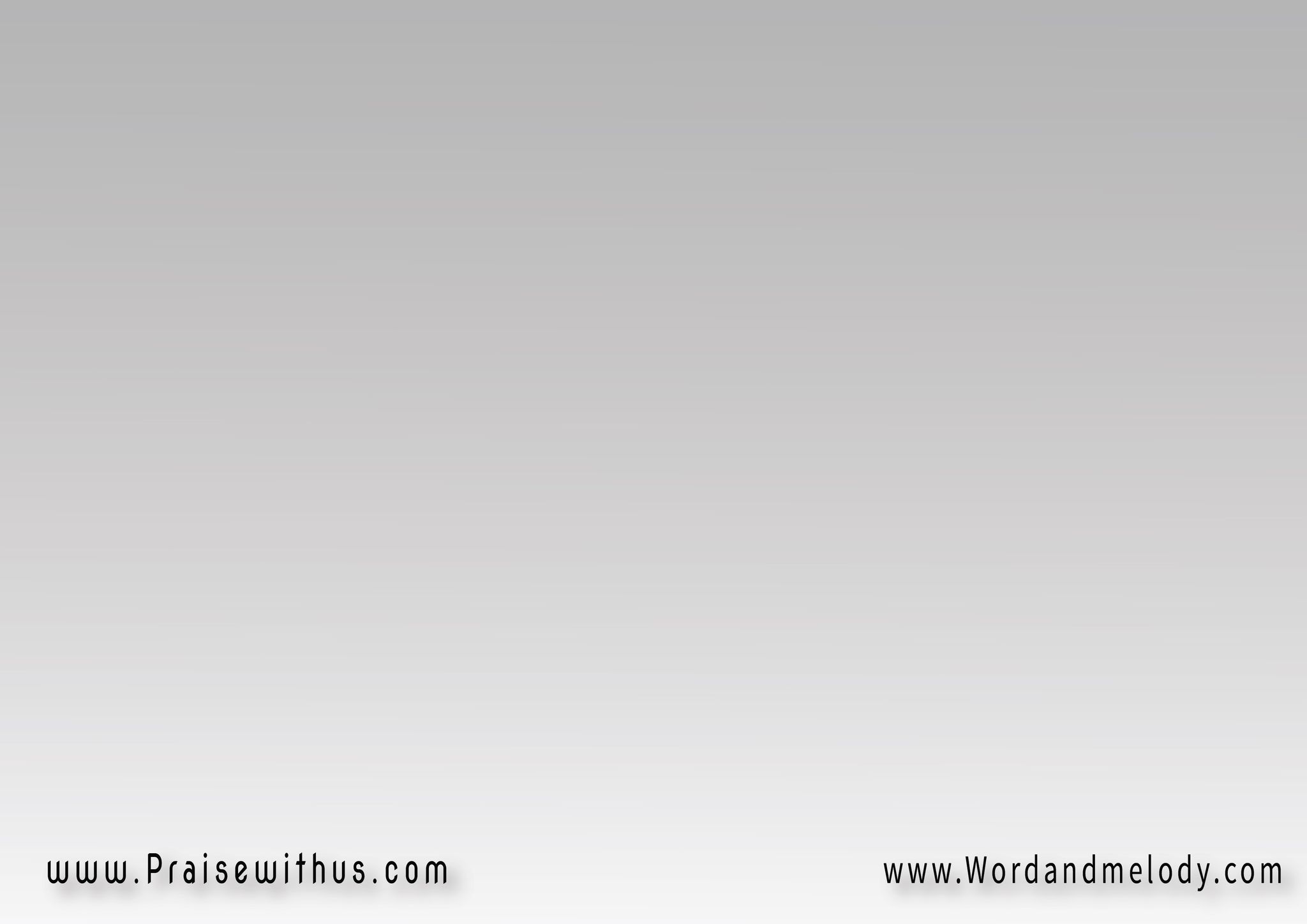 4-
يا رَبّ أنا أنا مِين غِيرَك هالاقِيوَأنا وَاخِد إيه مِن بُعدِي وِاِفتِرَاقِي
يا رَب أنا أنا مين غِيرَك هالاقِـيأنا رَاجـِع لِيك بِحُبِّي وِاِشتِيَــــاقِي
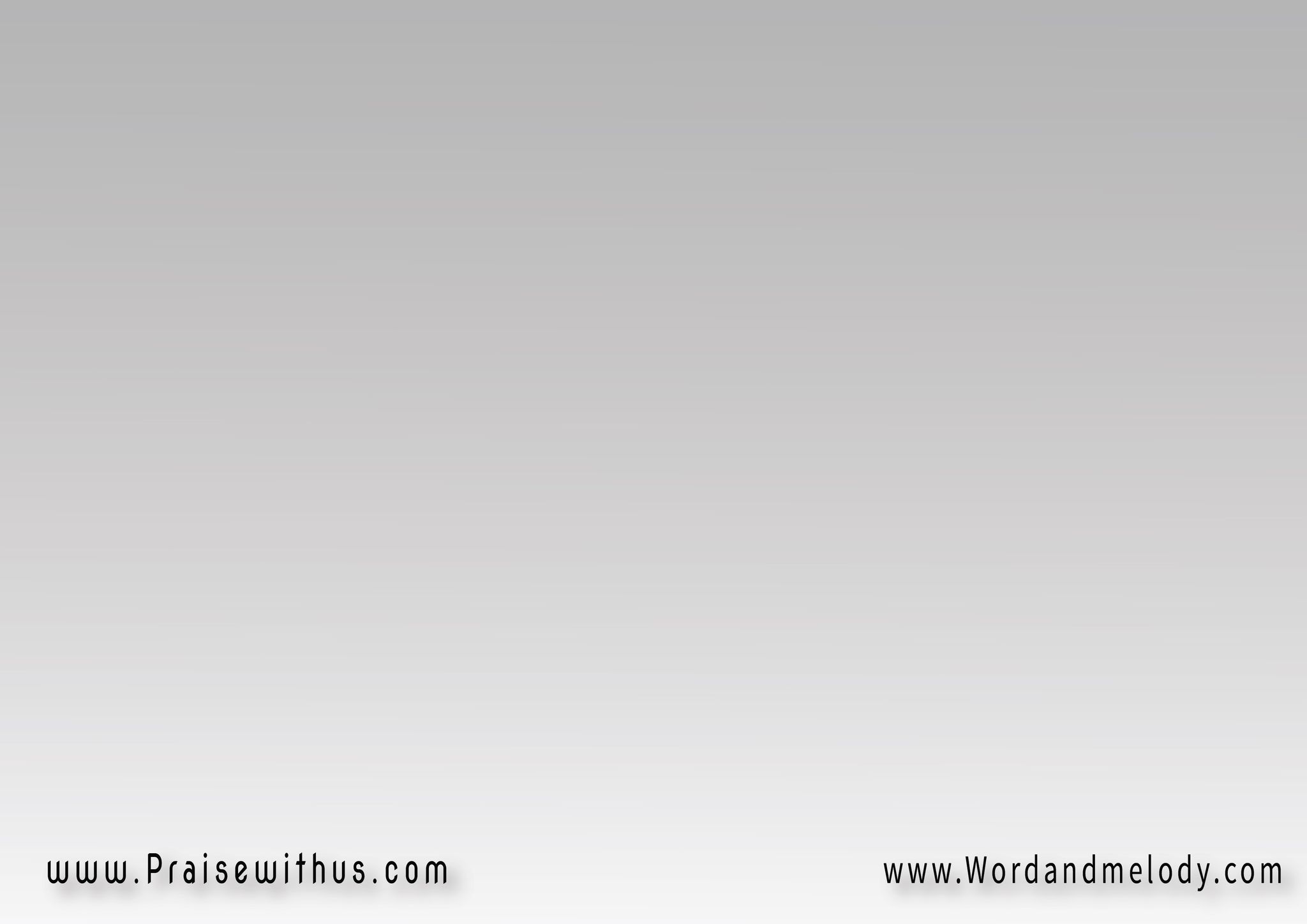 دانا تُهت كتير وِتعِبت تِعِبت كِتيروِماليش مَكــــان لَكِن قلبك كِبيــر
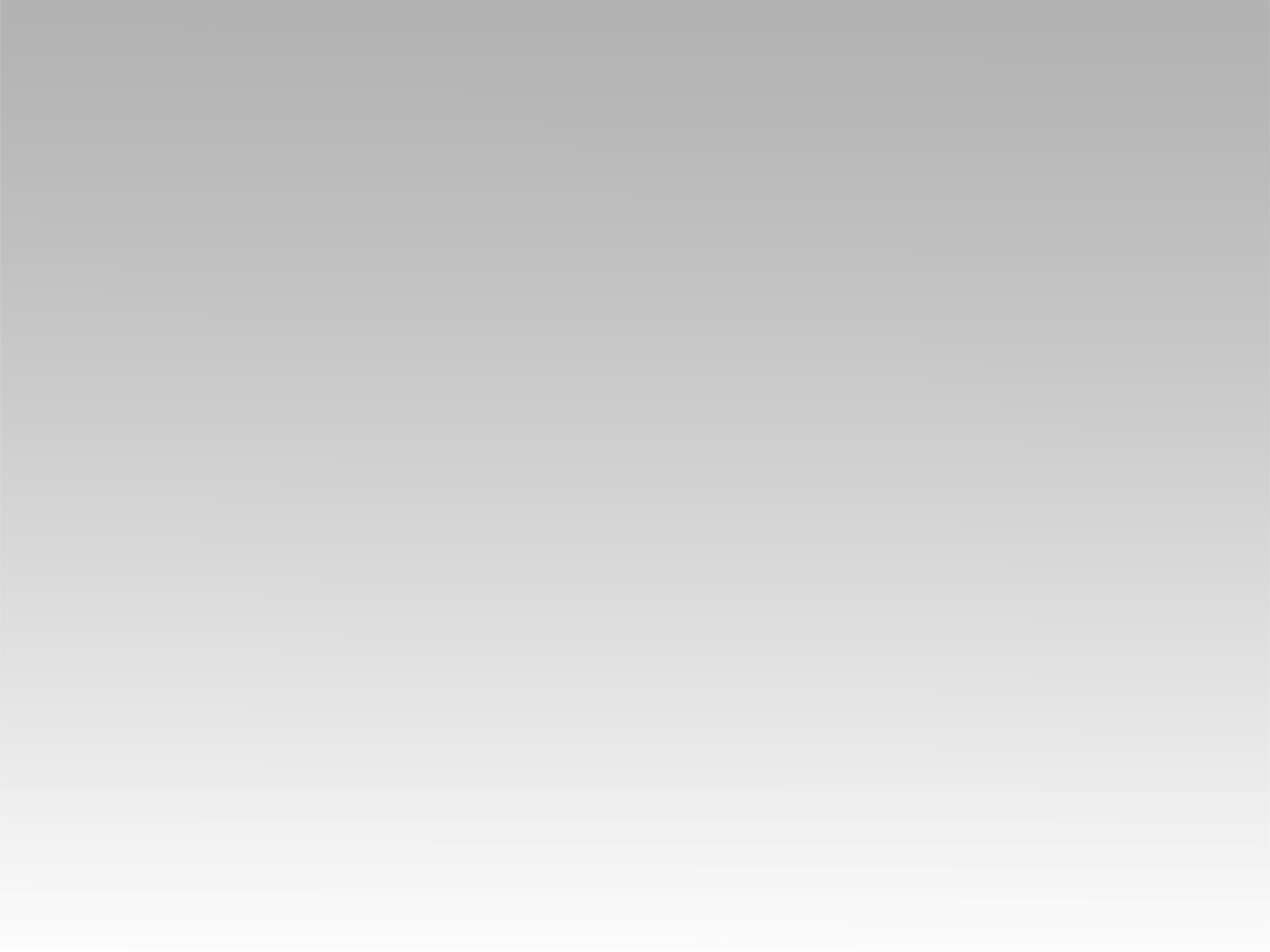 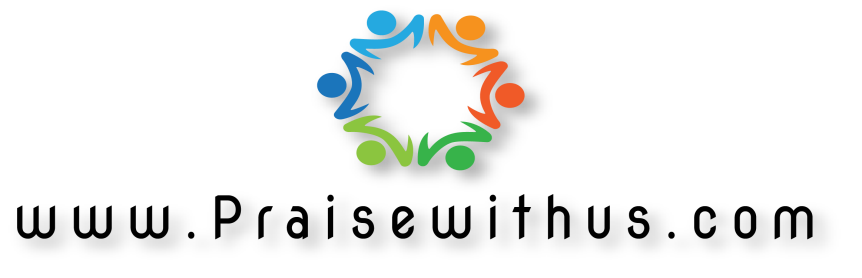